МУНИЦИПАЛЬНОЕ БЮДЖЕТНОЕ ОБЩЕОБРАЗОВАТЕЛЬНОЕ УЧРЕЖДЕНИЕСОКОЛЬЧИНСКАЯ СРЕДНЯЯ ОБЩЕОБРАЗОВАТЕЛЬНАЯ ШКОЛА №3
«История моего села».










2022 г.
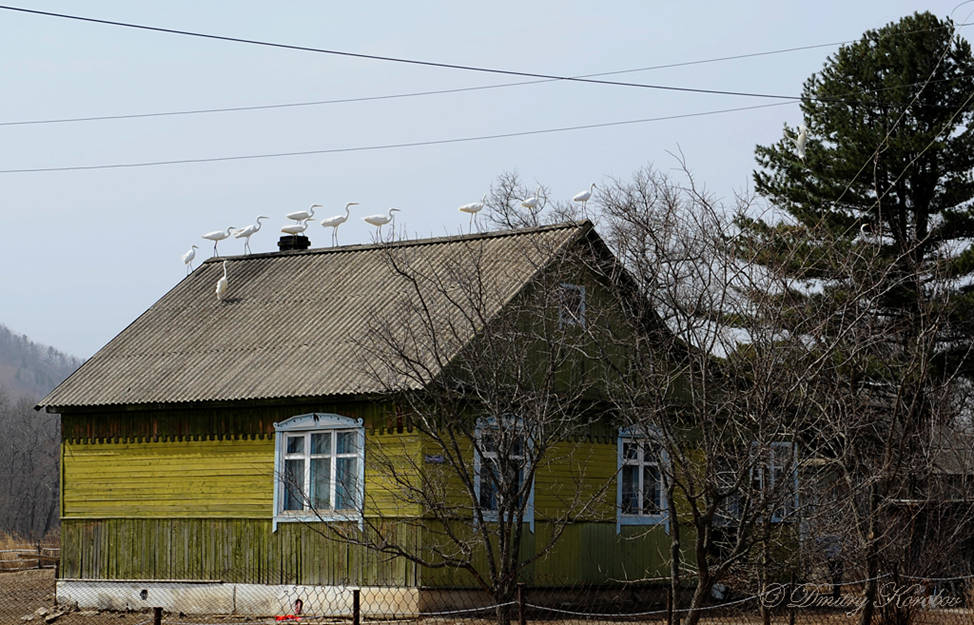 История возникновения села.



                                 Село моё, село родное,
                                 Я твой, я сельский человек
                                 Одной мечтой, одной судьбою,
                                 С тобою связан я на век.
                                                                      (С. Есенин)
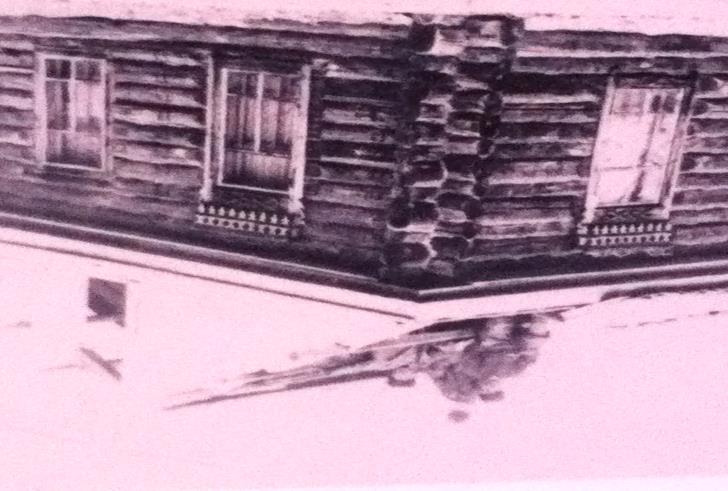 В 35 километрах от районного центра, среди сопок раскинулось село Сокольчи. Здесь несколько улиц протяженностью до 1 километра. Так почему же село так назвали-Сокольчи?
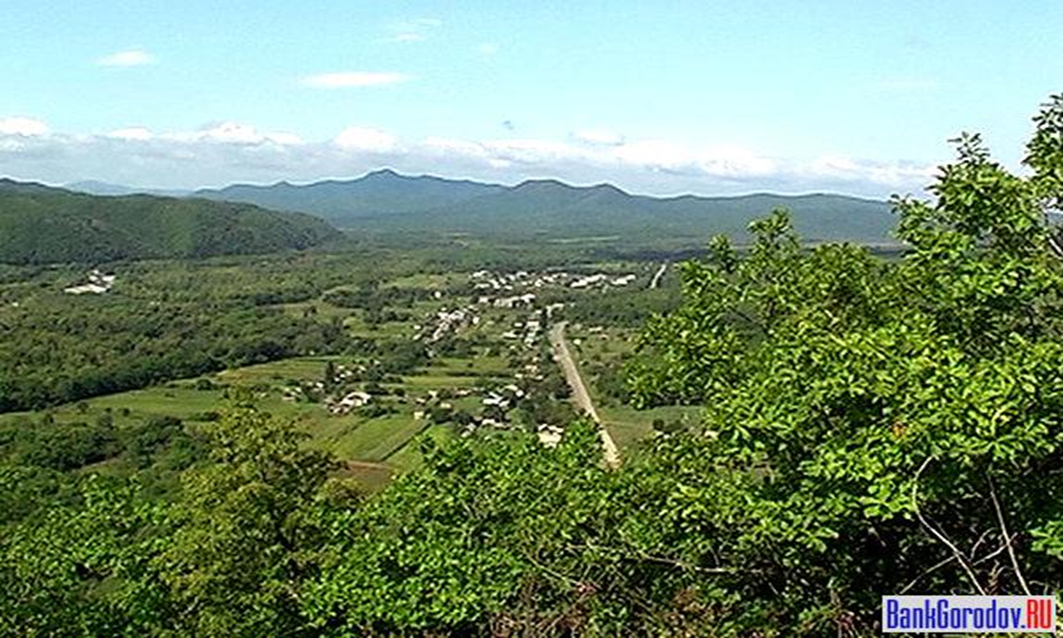 Село было основано переселенцами из села Сокольча (укр. Сокiльча) (ныне Попельнянского района Житомирской области Украины).
По официальным источникам село было образовано в 1907 г.
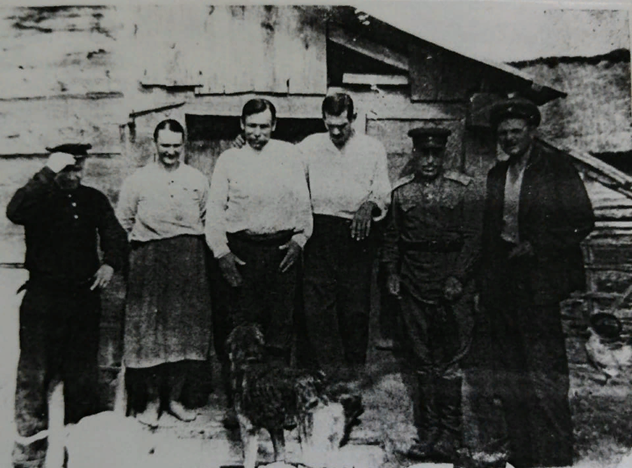 Первые жители с. Сокольчи
Семьи: Допиро А.А., Дубовенко С.А. , Наконечные Я.М., Прокопенко Д.П., Пилипон Я.М., Соченко , Семенчук, Сустав Р.С., Украинец Е.И., Черненок, Шитые К.М.
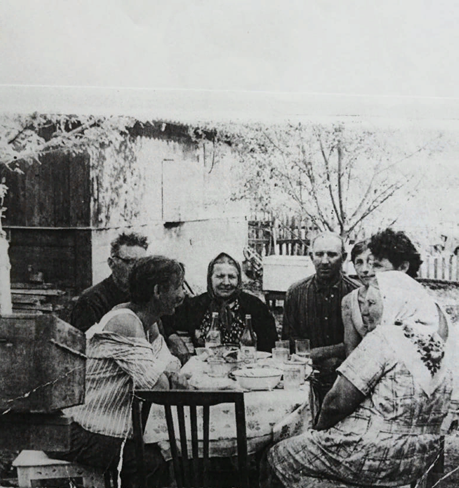 Для познавших голод переселенцев
природа местности поражала обилием ресурсов.
 Голод не грозил никому. 
Единственная проблема-обработка каменистой почвы. Поэтому привычные приемы обработки земли изменялись и совершенствовались.
Поля засевались теми же культурами , что и на Украине: яровой рожью, пшеницей, гречихой
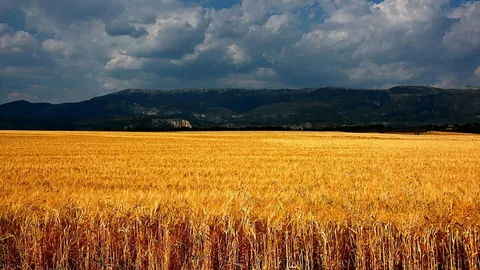 После  установление  советской власти  в селе начался процесс коллективизации.
В 1933 г. был образован колхоз «Полярная звезда».
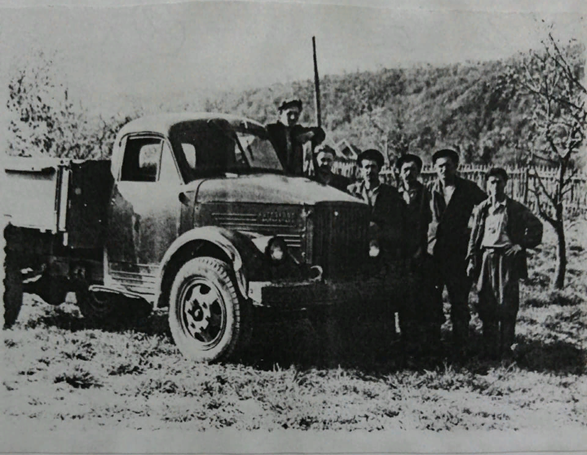 Село в годы ВОВ
В 1941 г. 22 июня  началась ВОВ, а 23 июня 14 жителей села ушли защищать Родину. 
Жители села воевали с фашистской Германией и Японией.
и дети.
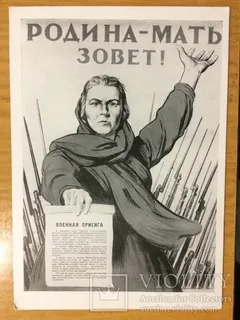 Многие односельчане не вернулись с фронта.
На территории школы установлена Плита Памяти, 
на которой увековечены имена героев- односельчан.
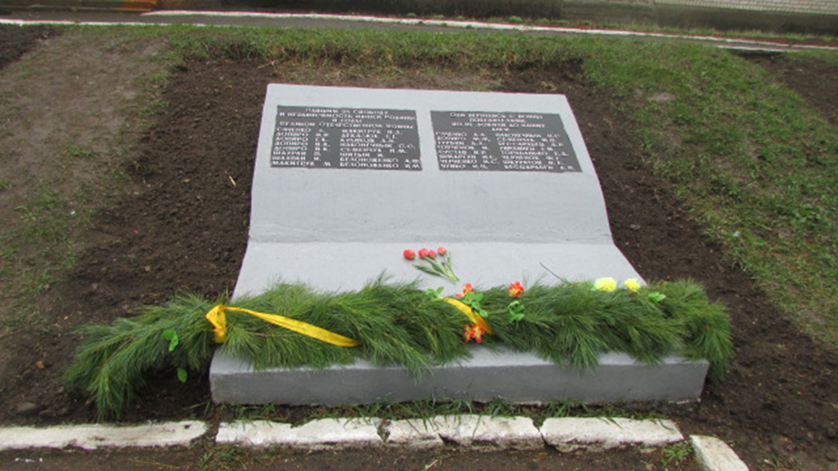 В памятные дни учащиеся школы, жители и гости
 села отдают дань памяти героям той страшной
 войны.
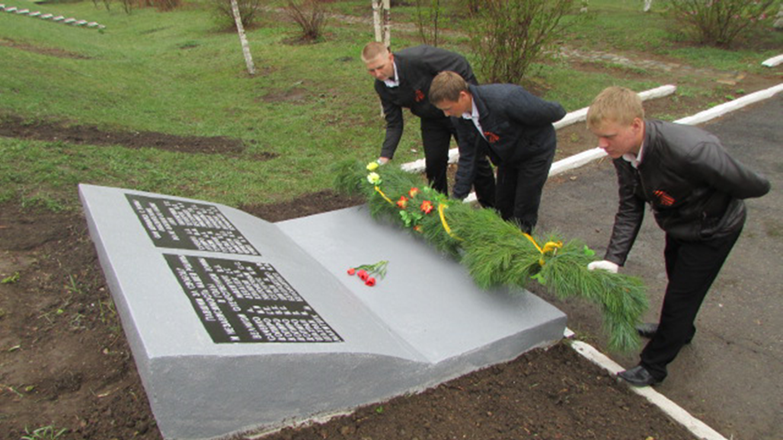 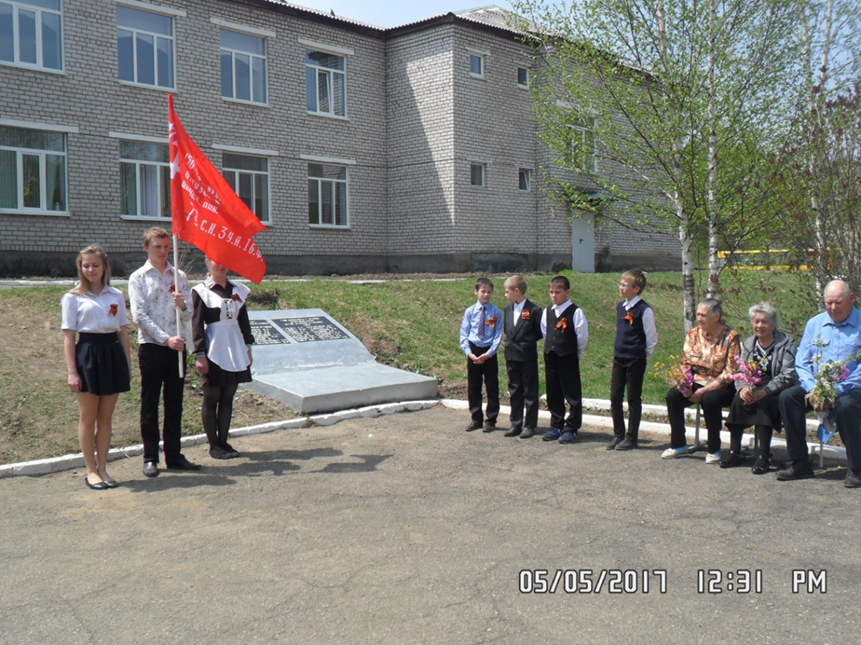 Ушедших на фронт мужчин заменили женщины и дети. заменили женщины
Развитие села после ВОВ
После возвращения с войны мужчин, начала восстанавливаться мирная жизнь.
Много изменений произошло в нашем селе в послевоенное время.
 Колхоз «Полярная звезда» переименован в колхоз имени «Хрущева». 
Были построены свинарник амбар, мельница.
В 1967 г. на основе колхоза был основан мясо-молочный совхоз «Сокольчинский».
Особенно село Сокольчи расцвело при правлении Белоноженко Алексея Иосифовича.
Родился А. И. в 1928 г. имел 4 класса образования. После службы в армии работал в геологоразведке.
В 1957 г. вернулся в совхоз и назначен заведующим фермы. С 1978 г. по 1992 г. работал в должности председателя совхоза.
При Алексее Иосифовиче начинается активная застройка села: магазин, клуб. Началось строительство новой современной школы.
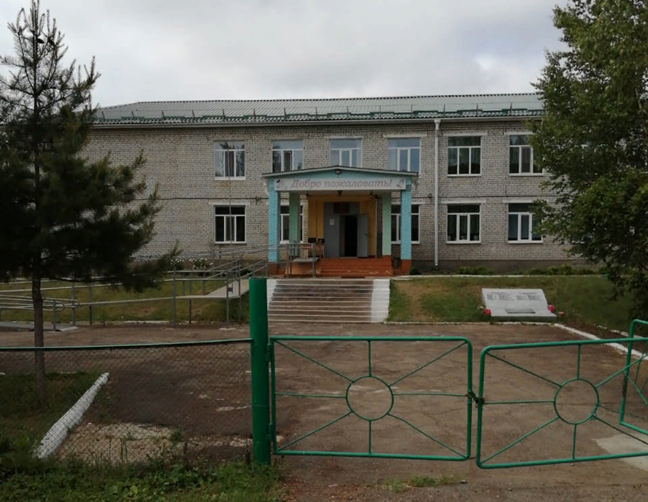 2.Село в наше время .
Время движется вперёд,
Всё на пути своём меняя ,
Село Широкая растёт
Богатством недр всех привлекая.
 В селе имеются: средняя школа , Дом культуры, библиотека ,фельдшерско-акушерский пункт, магазины. Построены спортивные и детская площадки, АЗС. 
Численность населения составляет 350 человек.
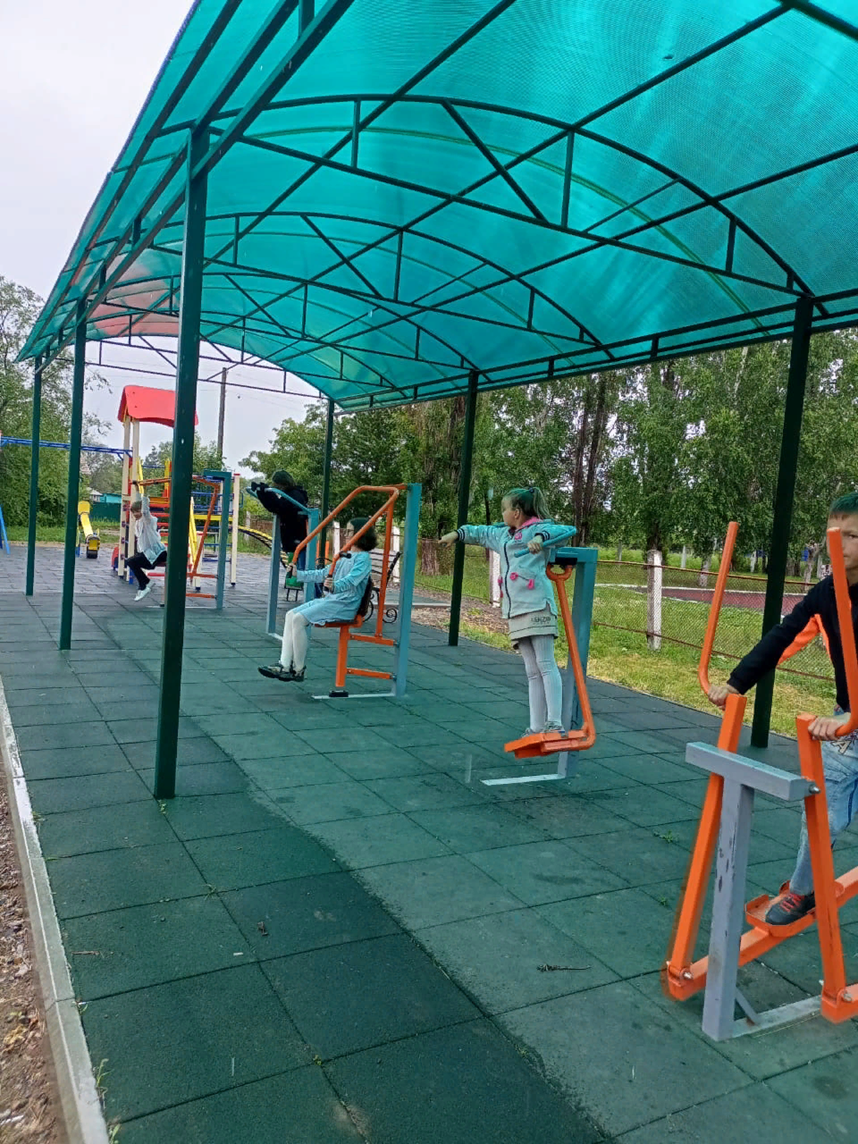 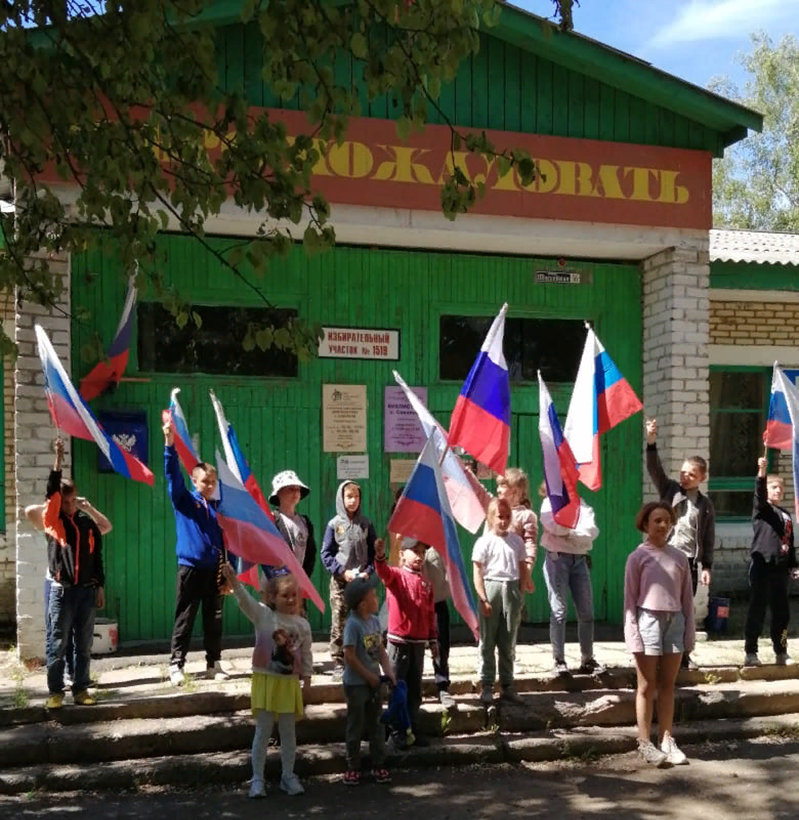 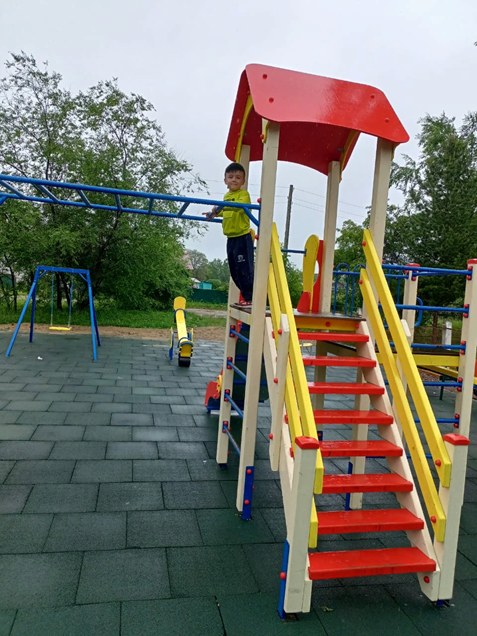 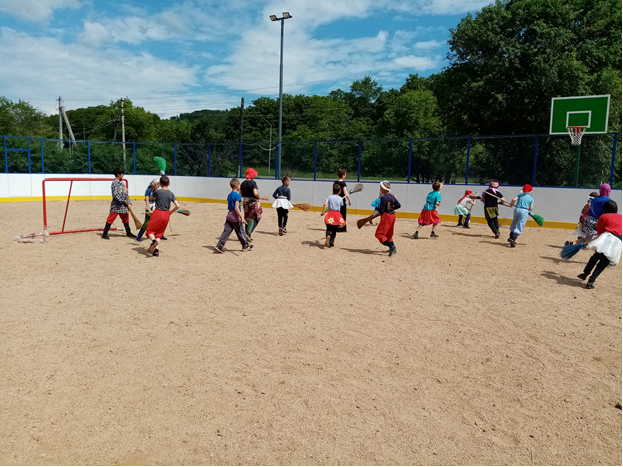 Кто хоть однажды ,здесь бывалСюда захочет возвратиться.Чтоб удивительной красой Ещё раз вдоволь насладиться.Да и природа здешних местБогатством недр не уступаетСвоей естественной красойОна приятно поражает…
Спасибо за внимание!
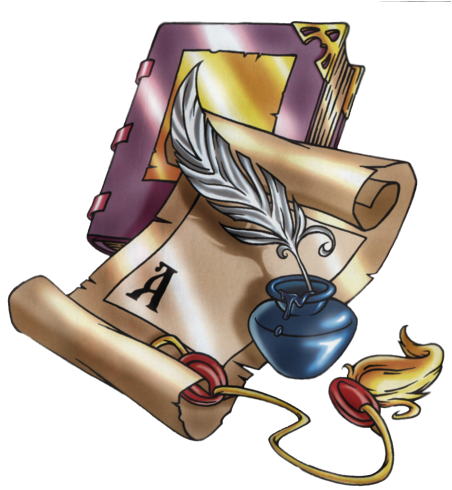